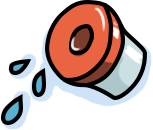 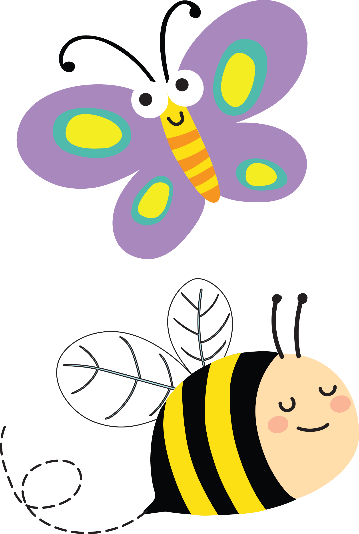 Grade 6
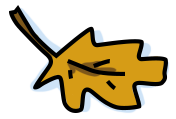 Unit 7: 
TELEVISION
Part 1: Getting started
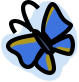 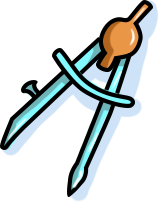 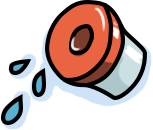 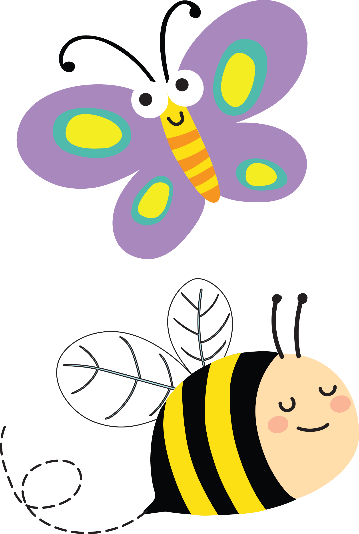 Objectives
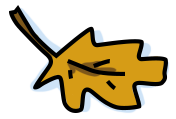 By the end of the lesson, students will be able to:
  -  use the lexical items related to the topic television
     programmes for children;
  -  use the vocabulary and structures to talk about
     famous children’s programmes.
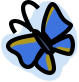 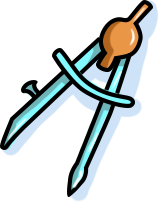 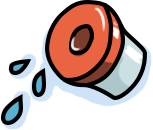 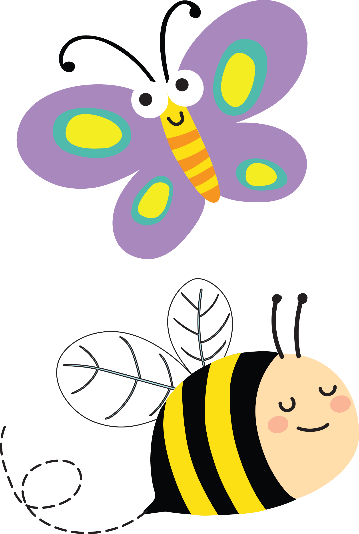 Vocabulary
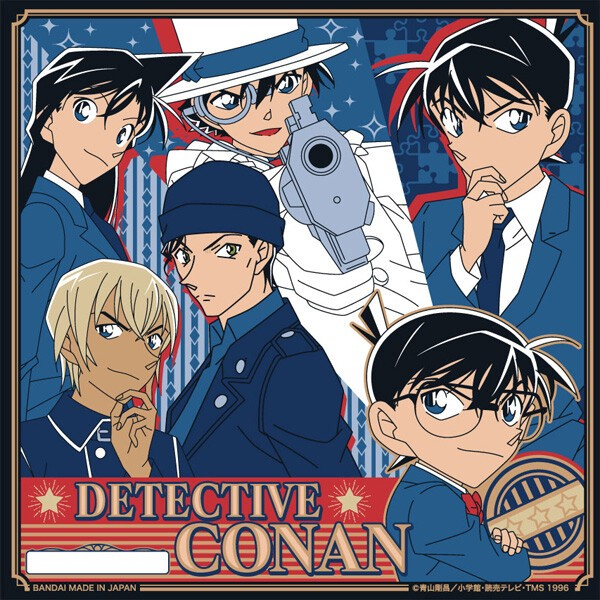 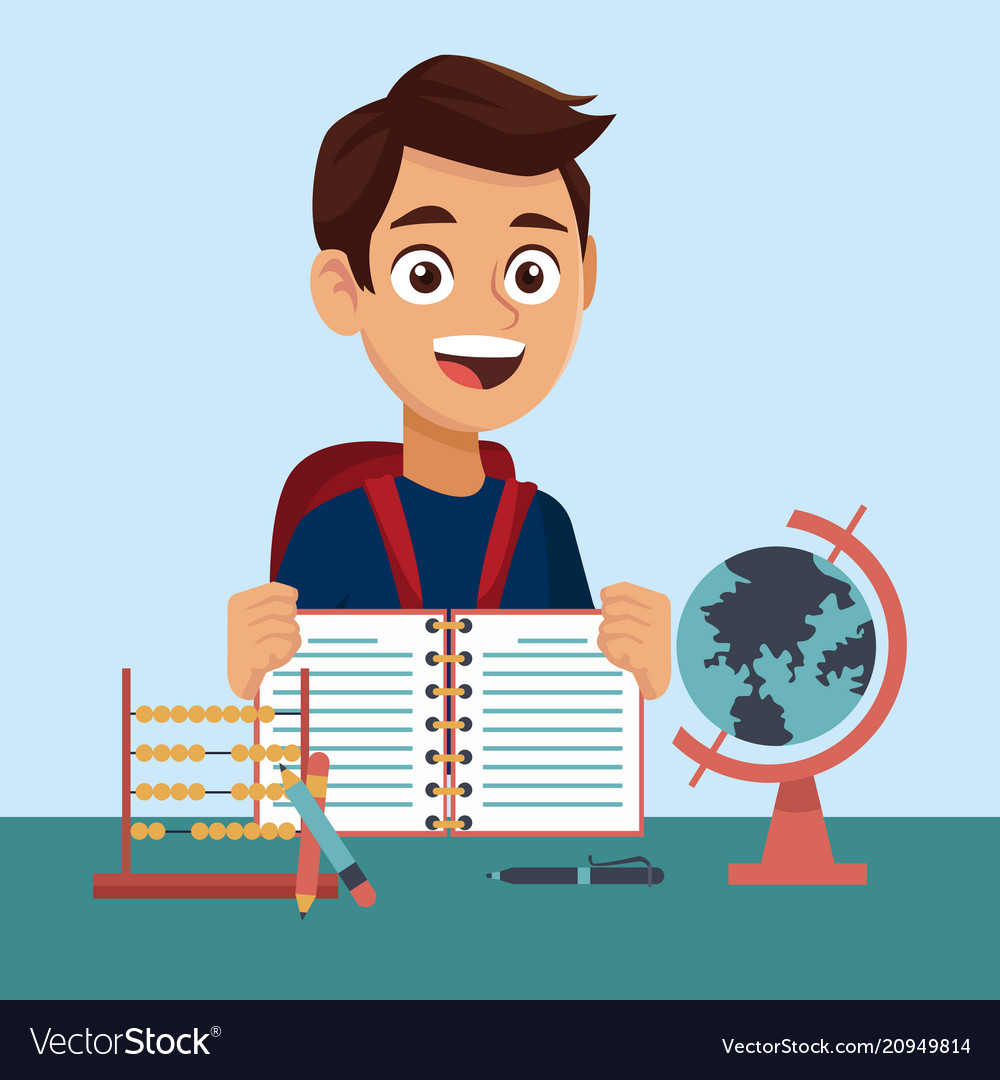 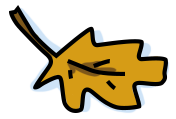 Chương tình truyền hình)

(phim) Hoạt hình

Thich hơn, quan tâm

Nhân vật

Có giáo dục, thuộc về giáo dục

Tài năng
1.   programme (n) /ˈprəʊɡræm/
      (something that people watch on TV)
2.  animated (adj) /ˈænɪmeɪtɪd/ 
     (made to look as if they are moving)
3.   prefer (v) /prɪˈfɜːr/
    (to like one thing or person better than another)
4.  character (n) /ˈkærəktər/​
     a person or an animal in a book, play or film
5.  educational (adj) /ˌedʒuˈkeɪʃənl/ 
     connected with education
6.  talent (n) /ˈtælənt/
     a natural ability to do something well
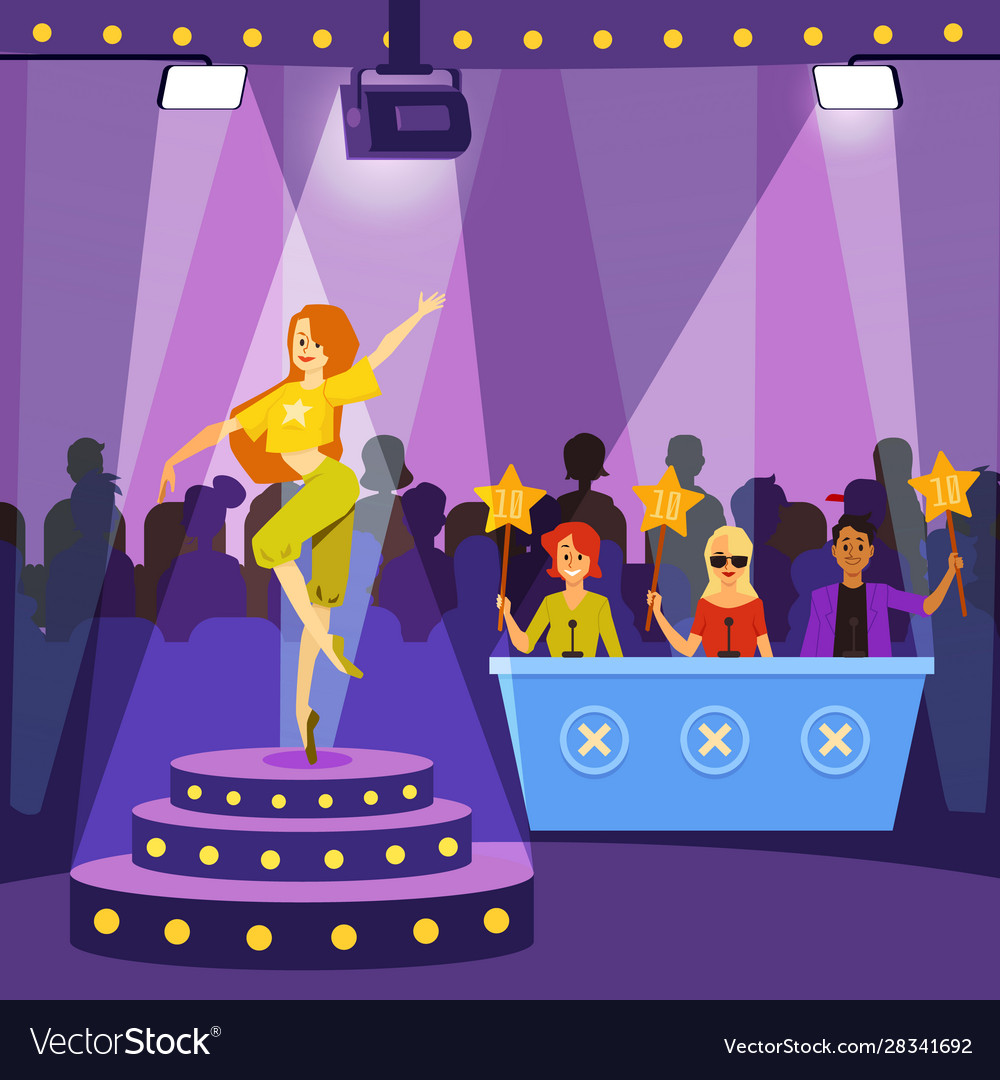 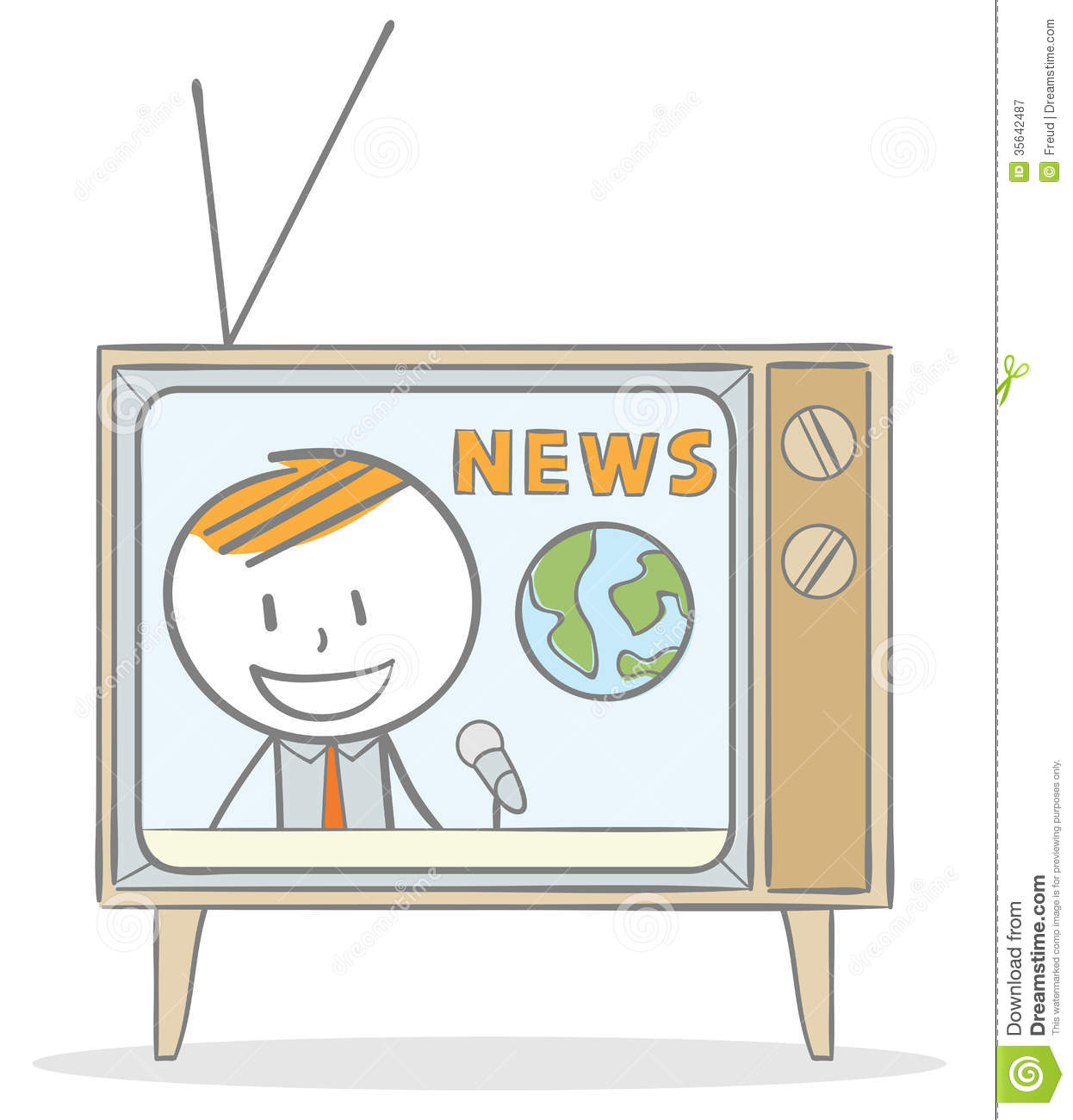 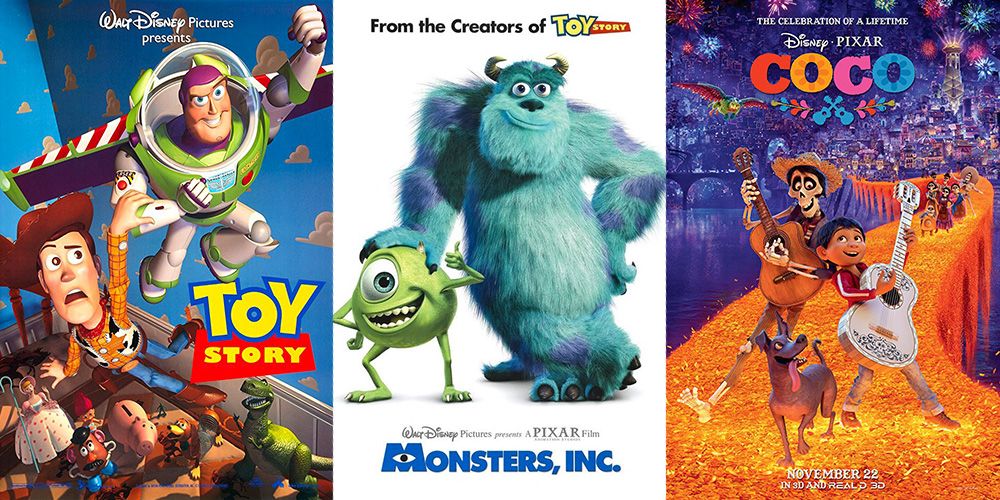 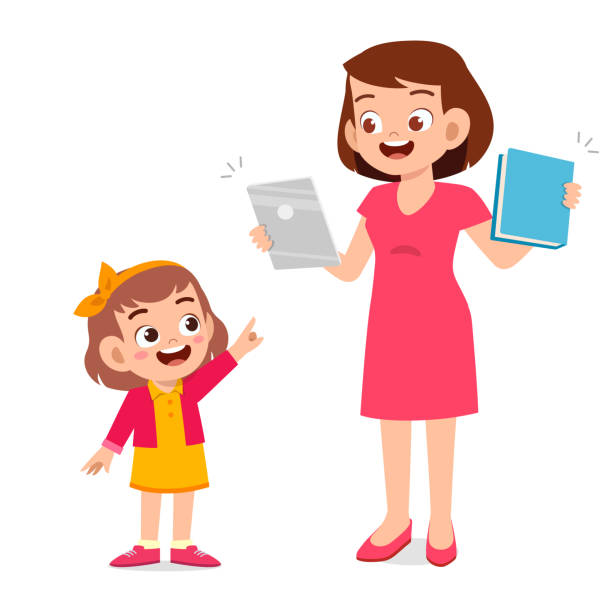 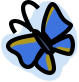 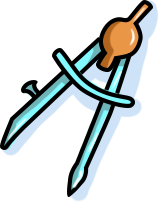 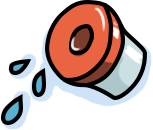 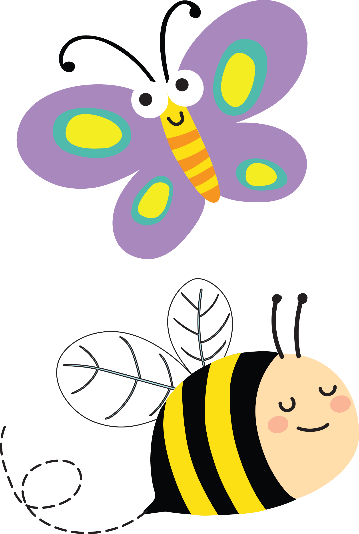 Checking Vocabulary
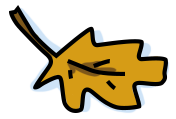 1.   programme (n) /ˈprəʊɡræm/
2.  animated (adj) /ˈænɪmeɪtɪd/ 
3.   prefer (v) /prɪˈfɜːr/
4.  character (n) /ˈkærəktər/​
5.  educational (adj) /ˌedʒuˈkeɪʃənl/ 
6.  talent (n) /ˈtælənt/
Chương tình truyền hình)
(phim) Hoạt hình
Thich hơn, quan tâm
Nhân vật
Có giáo dục, thuộc về giáo dục
Tài năng
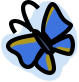 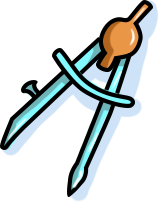 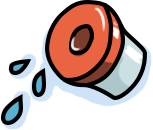 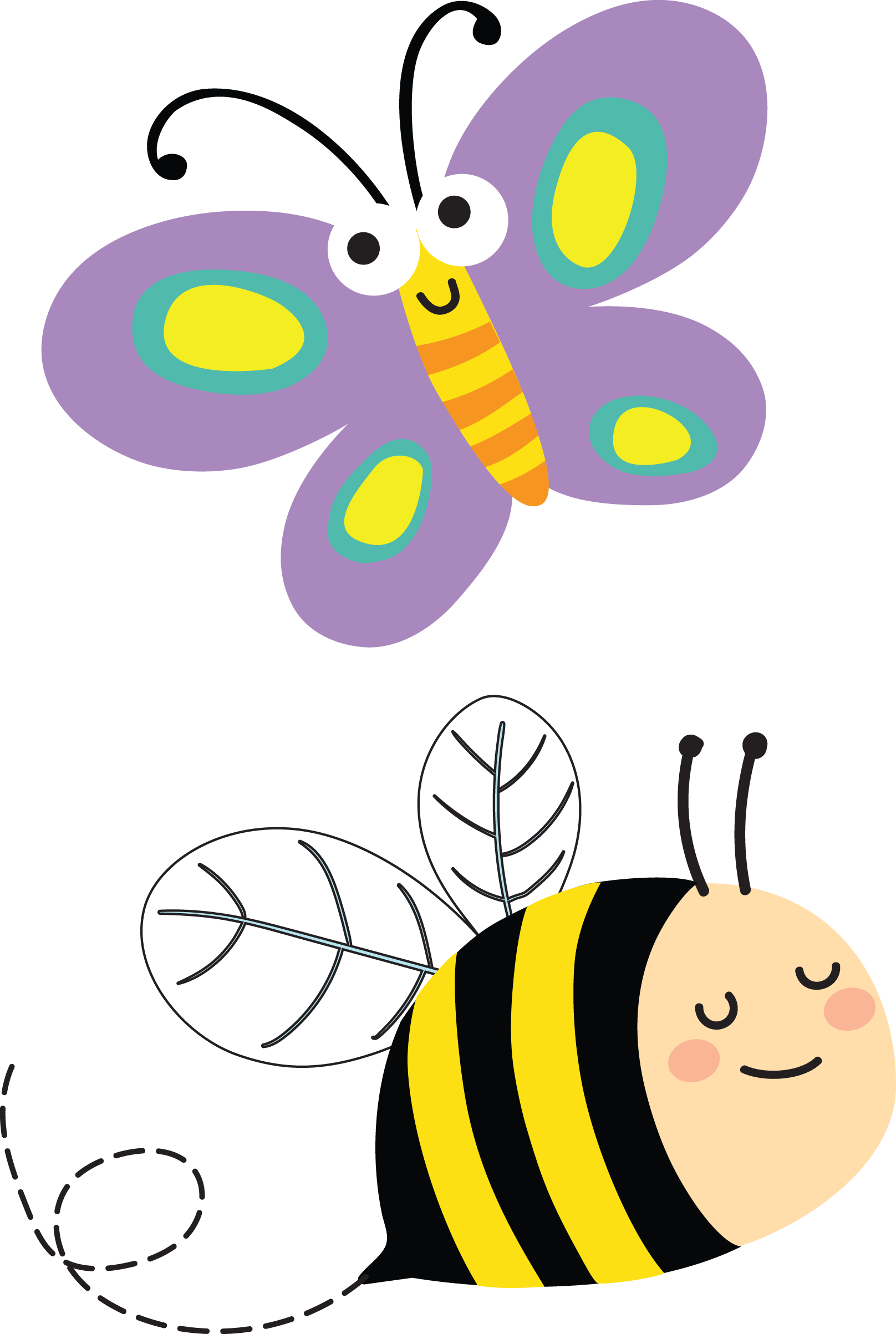 Before the reading
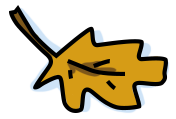 What do you see in the picture?
Which TV programs do you usually watch?
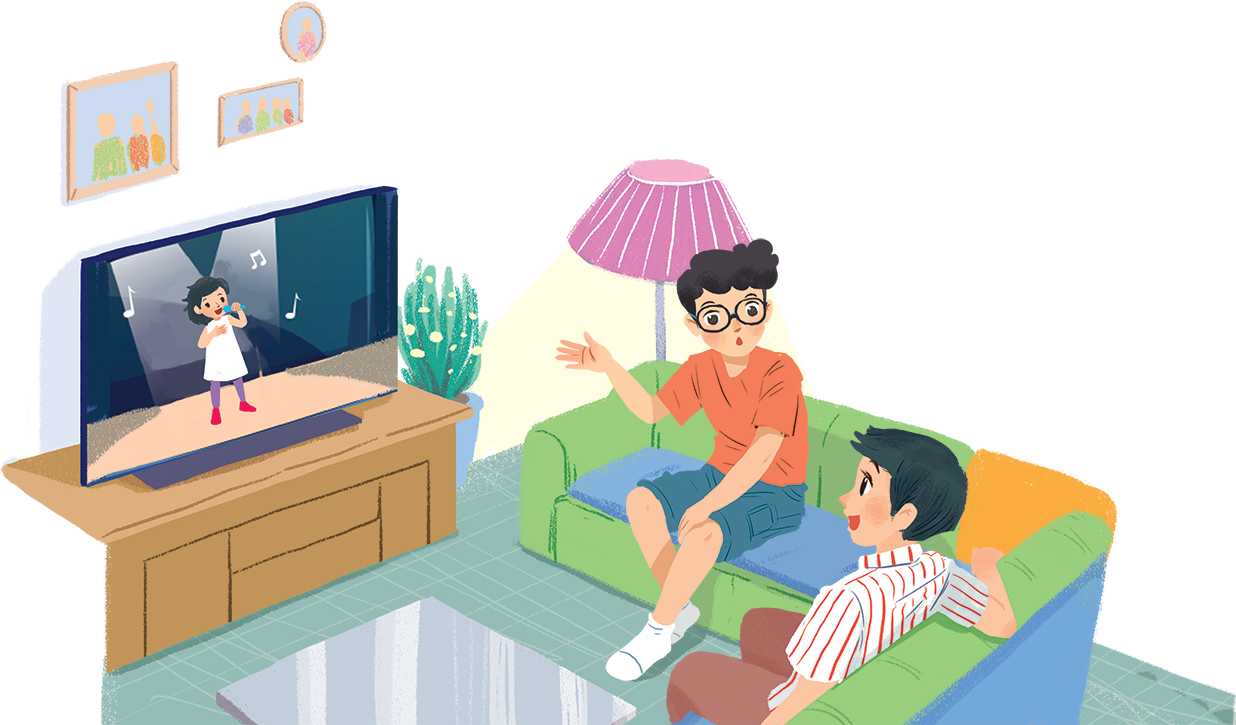 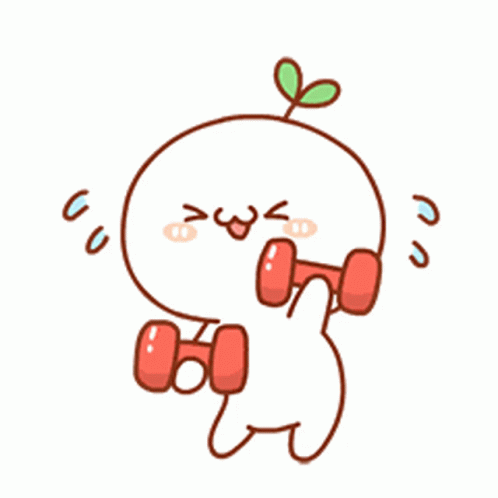 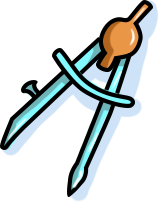 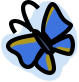 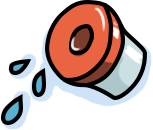 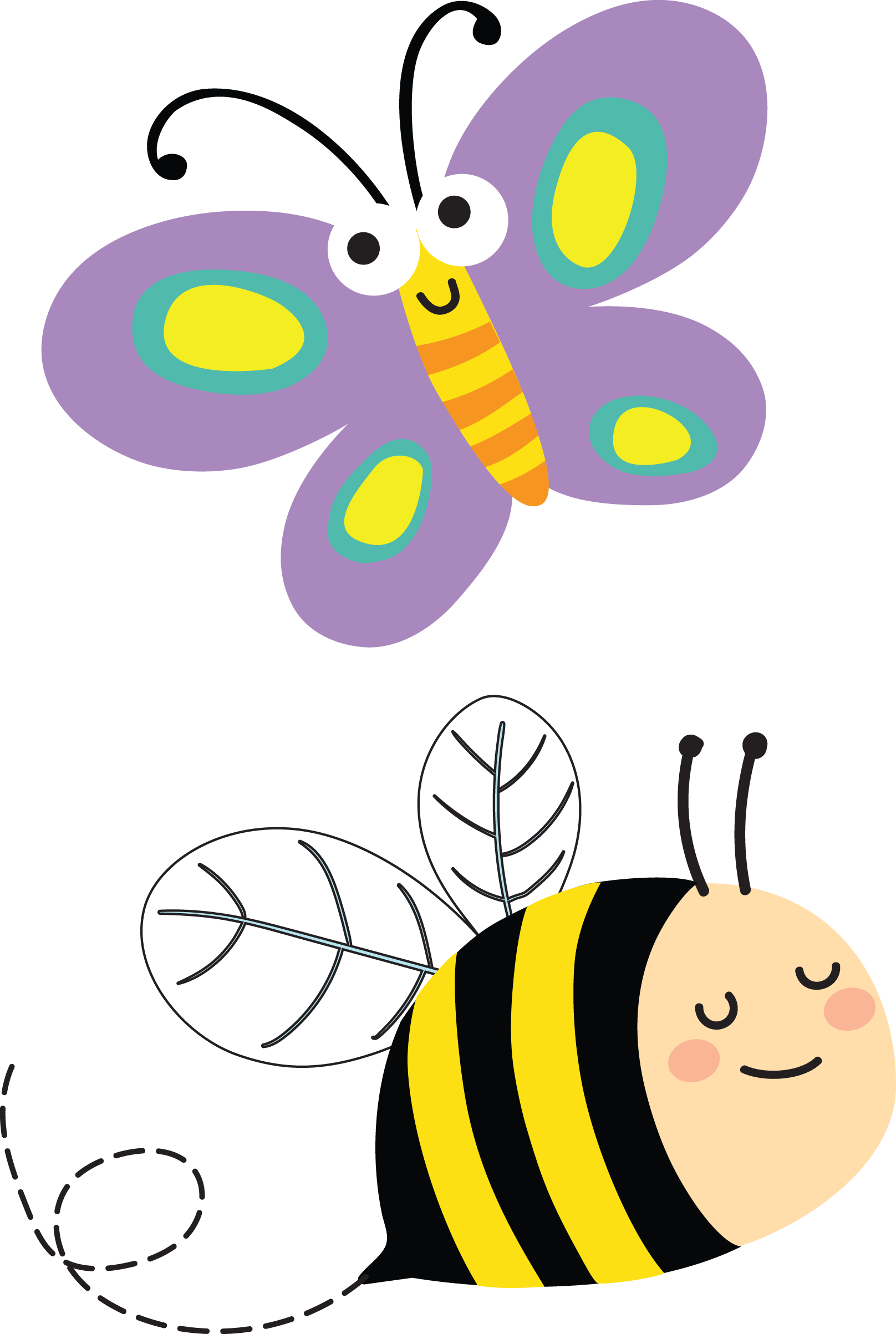 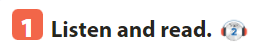 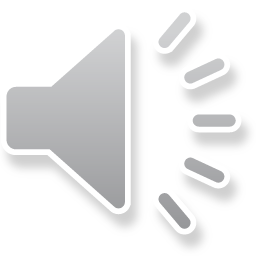 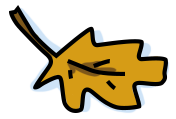 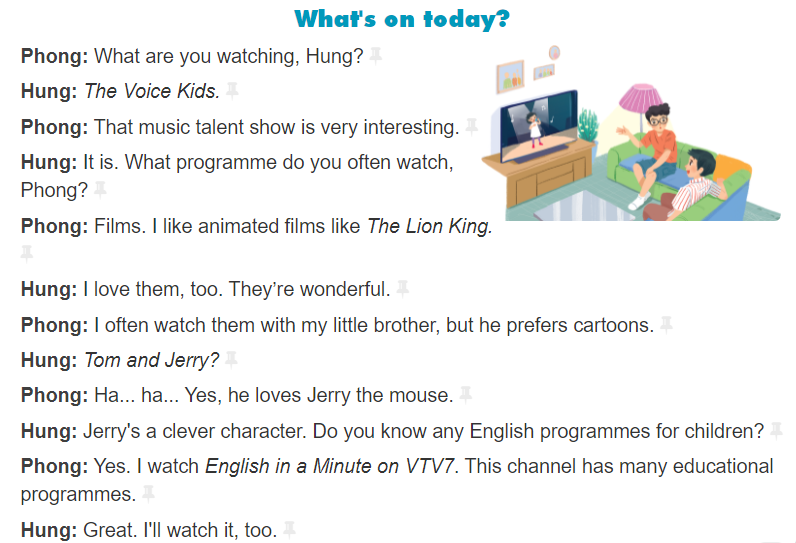 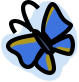 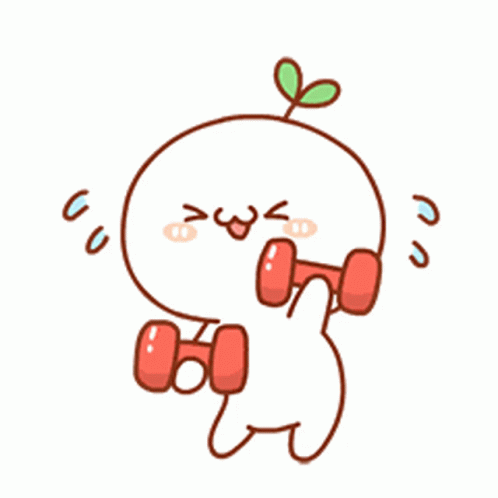 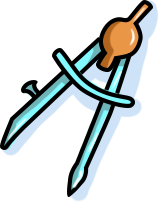 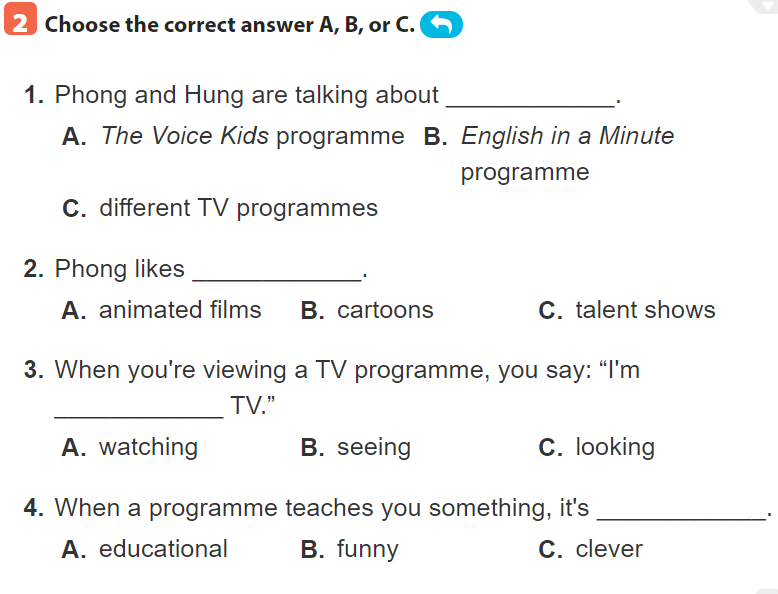 Hung: The Voice Kids.
Phong: Films. I watch English in a Minute on VTV7. This channel has many educational programmes.
Phong: Films. I like animated films like The Lion King.
Phong: I often watch them with my little brother, but he prefers cartoons.Hung: Tom and Jerry?
Phong: Yes. I watch English in a Minute on VTV7. This channel has many educational programmes.
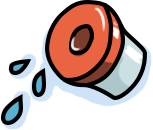 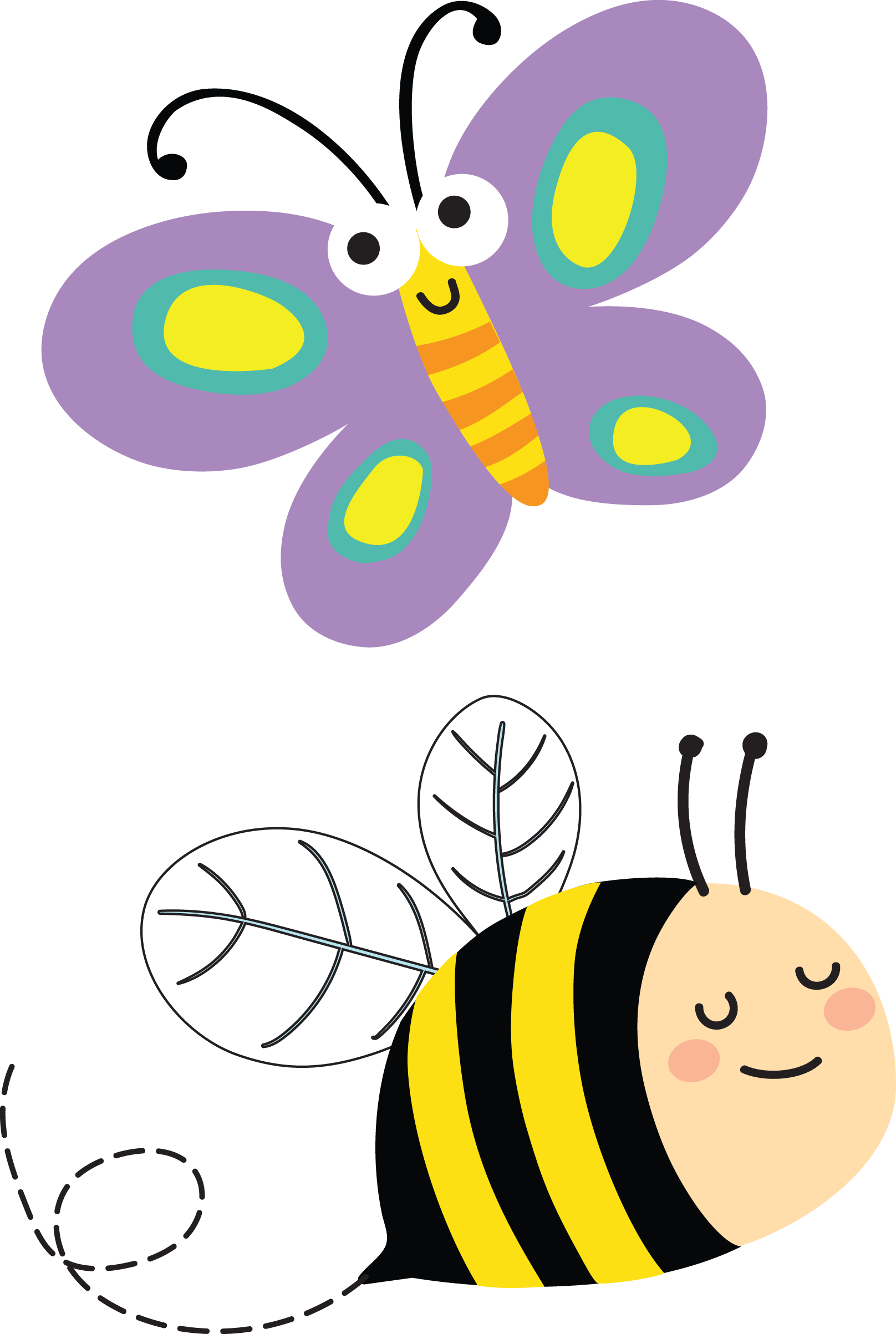 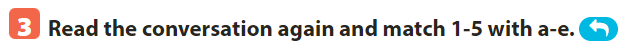 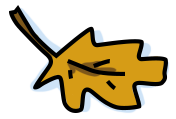 1. The Voice Kids
a. Animated film
2. The Lion King
b. Channel
3. Tom and Jerry
c. Music talent show
4. VTV7
d. Educational programme
5. English in a Minute
e. cartoon
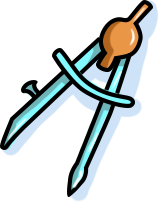 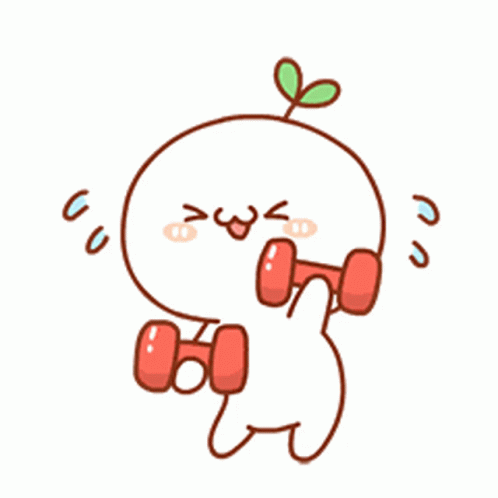 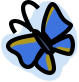 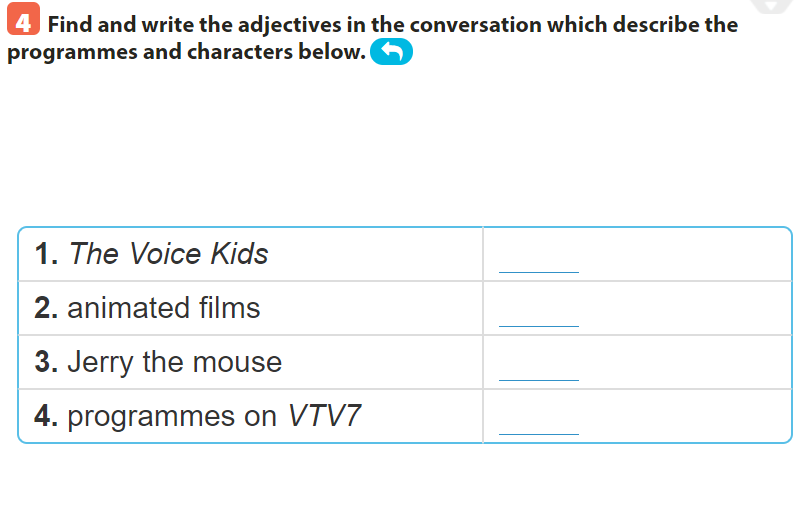 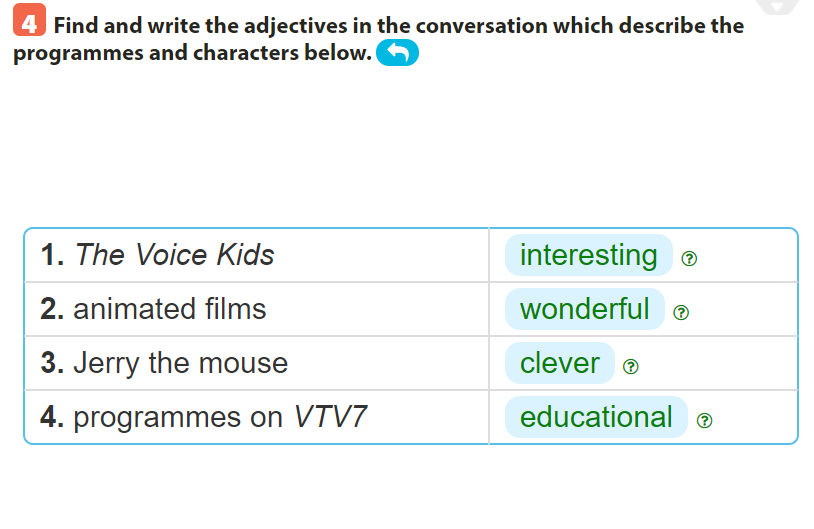 Phong: I often watch them with my little brother, but he prefers cartoons.Hung: Tom and Jerry?
Phong: Yes. I watch English in a Minute on VTV7. This channel has many educational programmes.
Phong: Films. I like animated films like The Lion King.
Hung: The Voice Kids.Phong: That music talent show is very interesting.
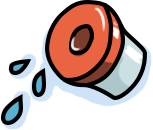 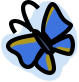 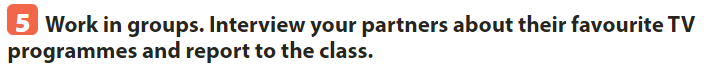 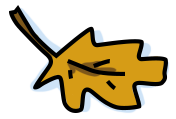 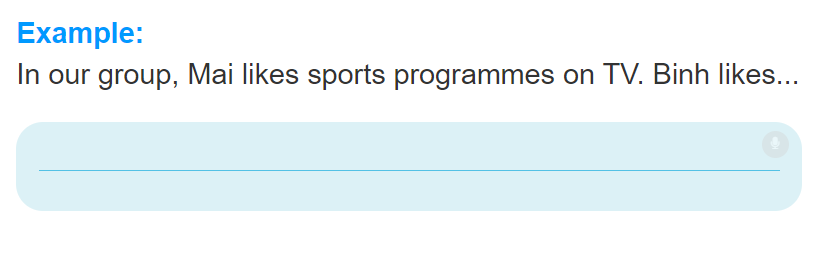 Binh likes animated films. 
Hoa enjoys watching Tom and Jerry cartoon. 
Hung is interested in The Voice Kids, a music talent show. 
I really  like English in a minute, an educational programme.
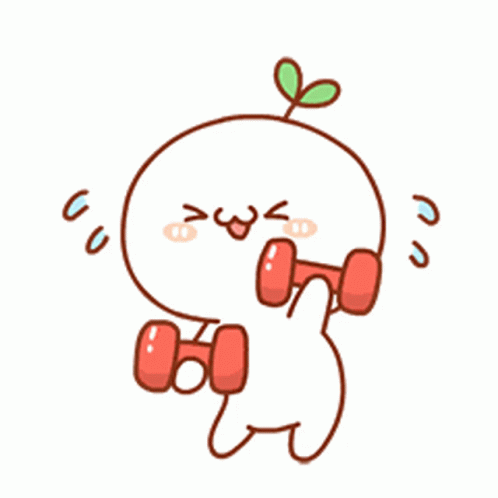 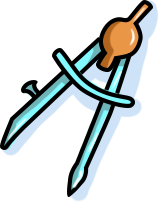 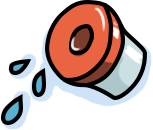 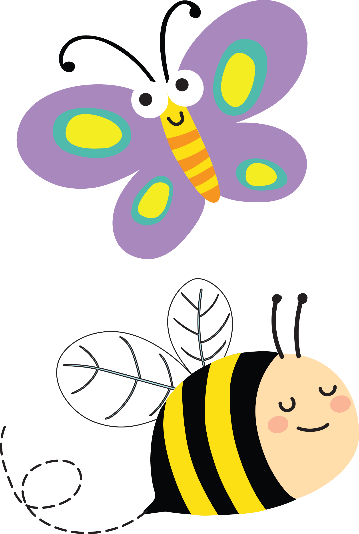 In conclusion
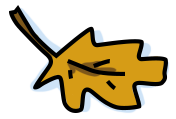 By the end of the lesson students will be able to:
-  use the lexical items related to the topic television
     programmes for children;
  -  use the vocabulary and structures to talk about
     famous children’s programmes.

HOMEWORK:
Do exercises …….. on  page . …
Prepare for “A closer look 1” part.
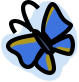 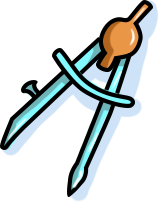 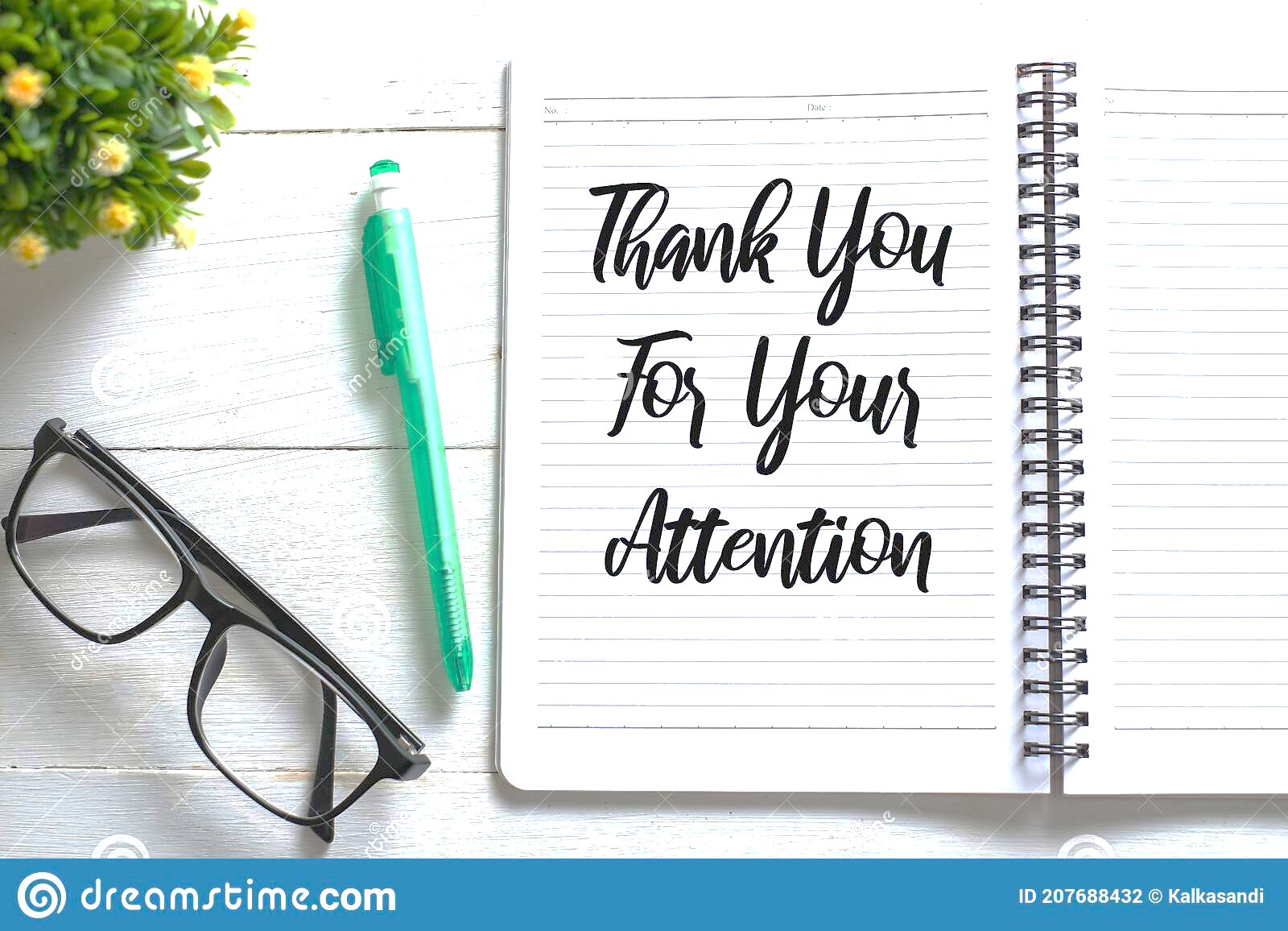